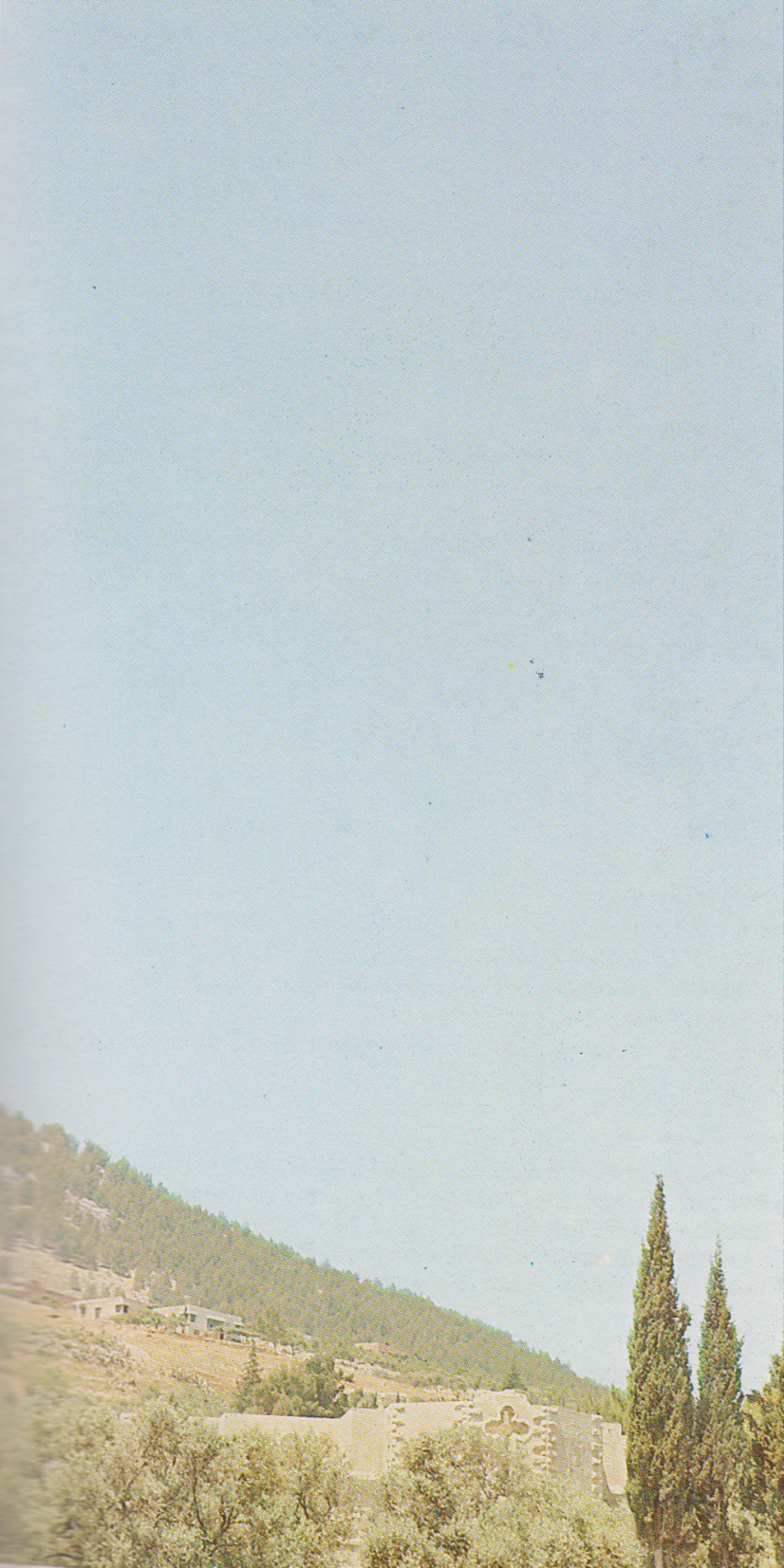 Monte Garizim, montagna delle benedizione, a sud di Naplusa in Samaria, a 881 s. l .m.Nel 136 Adriano vi fa costruire un tempio a Giove, . Nel 484 si costruisce un tempio ottagonale alla Theotokos. Sotto Giustiniano un quadrilatero di difesa. Sotto tutto resti di un tempio dei Samaritani in opposizione al Tempio di Gerusalemme.